RECENTES DIRETRIZES DO CADE SOBRE TROCA DE INFORMAÇÕES SENSÍVEIS DURANTE O PROCESSO DE DUE DILIGENCE
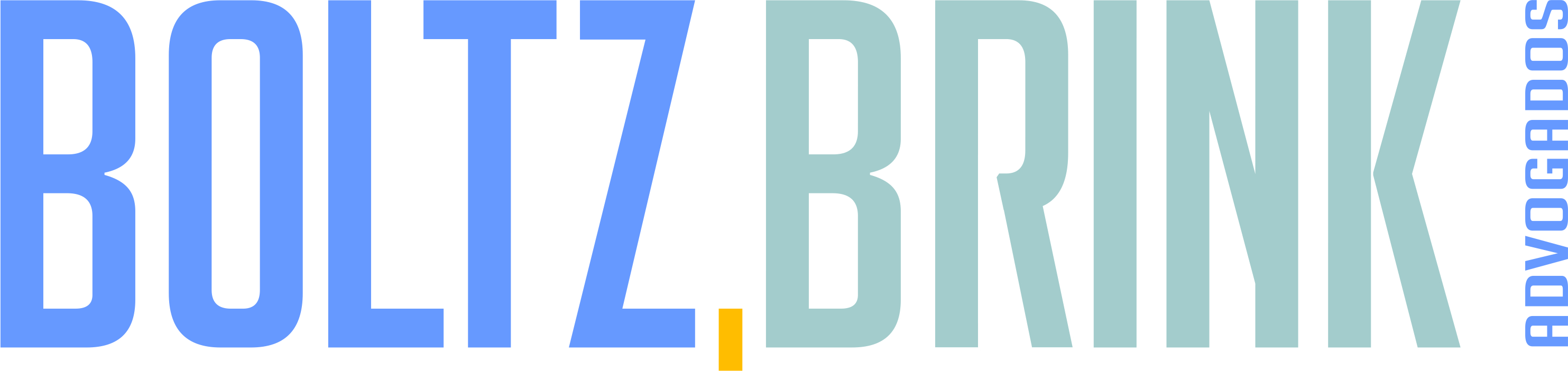 2
Motivos para a aquisição/venda de empresas:

Acesso a novos mercados e atividades;
Internacionalização das atividades;
Redirecionamento estratégico;
Crescimento;
Aumento do market share;
Obtenção de tecnologia/ativos;
Obtenção de economias operacionais/financeiras;
Combinação de recursos;
Utilização de fundos disponíveis.
20.09.2015
Boltz, Brink Advogados
3
Due diligence: procedimento de auditoria.

Principais objetivos:

Conhecer a real situação da empresa-alvo; 
Identificar passivos futuros;
Avaliar a empresa-alvo.
20.09.2015
Boltz, Brink Advogados
4
As partes são livres para trocar qualquer tipo de informação no âmbito de uma aquisição de participação societária?

E se aquisição não ocorrer, o potencial comprador poderá utilizar-se daquelas informações obtidas durante a due diligence?
20.09.2015
Boltz, Brink Advogados
5
Lei de defesa da concorrência:

- Proibição de trocas de informações sensíveis que não sejam estritamente necessárias para a celebração do instrumento formal que vincule as partes.


Repressão à concorrência desleal:

- Proibição de utilização de informações confidenciais (sem autorização), a que teve acesso mediante relação contratual.
20.09.2015
Boltz, Brink Advogados
6
São atos de concentração econômica quando:

I - 2 (duas) ou mais empresas anteriormente independentes se fundem; 
II - 1 (uma) ou mais empresas adquirem, direta ou indiretamente, por compra ou permuta de ações, quotas, títulos ou valores mobiliários conversíveis em ações, ou ativos, tangíveis ou intangíveis, por via contratual ou por qualquer outro meio ou forma, o controle ou partes de uma ou outras empresas; 
III - 1 (uma) ou mais empresas incorporam outra ou outras empresas; ou 
IV - 2 (duas) ou mais empresas celebram contrato associativo, consórcio ou joint venture.
20.09.2015
Boltz. Brink Advogados
7
De acordo com a atual legislação a respeito da defesa da concorrência, serão submetidos ao controle prévio do CADE os atos de concentração econômica que, cumulativamente:

I - pelo menos um dos grupos envolvidos na operação tenha registrado, no último balanço, faturamento bruto anual no País, no ano anterior à operação, equivalente ou superior a R$ 750.000.000,00; e 

II - pelo menos um outro grupo envolvido na operação tenha registrado, no último balanço, faturamento bruto anual no País, no ano anterior à operação, equivalente ou superior a R$ 75.000.000,00.
20.09.2015
Boltz. Brink Advogados
8
Controle prévio: a consumação de atos de concentração econômica antes da decisão final do CADE (gun jumping) é proibida, ou seja, as partes deverão manter as estruturas físicas e as condições competitivas inalteradas até a apreciação final do Cade, sendo vedadas, inclusive, quaisquer transferências de ativos e qualquer tipo de influência de uma parte sobre a outra, bem como a troca de informações concorrencialmente sensíveis que não seja estritamente necessária para a celebração do instrumento formal que vincule as partes. 


O abuso na troca de informações pode caracterizar prática de gun jumping.
20.09.2015
Boltz. Brink Advogados
9
Qual é a finalidade da proibição da troca de informações sensíveis?

Evitar a formação de cartel entre as empresas;
 
Evitar a simulação de aquisições de empresas;
 
Evitar o aumento isolado dos preços pela compradora.
20.09.2015
Boltz, Brink Advogados
10
Qual é a finalidade da proibição de utilização (sem autorização) de informações confidenciais a que teve acesso mediante relação contratual?

Repreender a concorrência desleal: a divulgação de informações pode deixar o vendedor vulnerável a tentativas de contratação de funcionários chave, captação de clientes, apropriação de know-how.
20.09.2015
Boltz, Brink Advogados
11
Então, como realizar as trocas de informações necessárias à conclusão da aquisição sem caracterizar o gun jumping e/ou sem colocar o vendedor em situação vulnerável?


Em maio de 2015, o CADE lançou o “Guia para análise da consumação prévia de atos de concentração econômica” que contem diretrizes para os empresários evitarem o gun jumping.
20.09.2015
Boltz, Brink Advogados
12
O que são informações concorrencialmente sensíveis?

Em regra, são informações especificas e que versam diretamente sobre o desempenho das atividades-fim dos agentes econômicos. Essas informações podem incluir dados específicos sobre:

a) custos das empresas envolvidas; 
b) nível de capacidade e planos de expansão; 
c) estratégias de marketing; 
d) precificação de produtos (preços e descontos); 
e) principais clientes e descontos assegurados; 
f) salários de funcionários; 
g) principais fornecedores e termos de contratos com eles celebrados; 
h) informações não públicas sobre marcas e patentes e Pesquisa e Desenvolvimento (P&D); 
i) planos de aquisições futuras; 
j) estratégias competitivas.
20.09.2015
Boltz, Brink Advogados
13
Então, como realizar as trocas de informações necessárias à conclusão da aquisição sem caracterizar o gun jumping?

Troca de informações tem que ser realizada com o exclusivo propósito de viabilizar a operação;

Firmar um protocolo antitruste, ou seja, regulamentar a forma de troca de informações no âmbito da aquisição;

Agregação dos dados para apresentação às contrapartes;

Apresentação de dados com certa defasagem de tempo;
 
Estabelecimento de clean teams;

Estabelecimento de parlor rooms.
20.09.2015
Boltz, Brink Advogados
14
Clean team: time responsável por intermediar a troca de informações entre as empresas envolvidas. 

Composição: formado por funcionários e consultores (independentes ou não) das empresas envolvidas.

Membro do clean team não pode fazer parte do grupo de pessoas responsável pela negociação da operação (comitê executivo).
20.09.2015
Boltz, Brink Advogados
15
Funções: 

Enviar, receber, reunir, analisar e tratar as informações relativas ao ato de concentração; 

Processar as informações sensíveis;

Dar tratamento confidencial às informações confidenciais e/ou concorrencialmente sensíveis;

Elaborar relatório sobre a viabilidade da operação;

Prestar esclarecimentos.
20.09.2015
Boltz, Brink Advogados
16
Regras básicas de funcionamento: 

Não devem divulgar informações de uma empresa para outra;

Caso algum membro seja funcionário de uma empresa envolvida, ele deve solicitar e receber informações apenas dessa empresa;

Qualquer comunicação ou solicitação/envio de informações deve ser feita por escrito e cada membro deve ter um endereço de e-mail especifico para essa atividade;

Membros devem classificar as informações recebidas como pública, confidencial ou concorrencialmente sensível. As informações confidencias ou concorrencialmente sensíveis deverão ser tratadas nos termos do protocolo antitruste;
 
Se reportará ao comitê encarregado de aprovar a transação;

Caso a negociação termine sem que o ato de concentração tenha sido concluído, as empresas devem solicitar a devolução do material ou destruição integral das informações enviadas e/ou processadas, de forma que nenhum dado permaneça arquivado ou possa ser reutilizado no futuro.
20.09.2015
Boltz, Brink Advogados
17
Defesa da concorrência:

Nulidade do ato de concentração;

multa pecuniária entre R$ 60.000,00 (sessenta mil reais) a R$ 60.000.000,00 (sessenta milhões de reais);

abertura de processo administrativo

Repressão à concorrência desleal:

crime;

Ilícito civil.
20.09.2015
Boltz, Brink Advogados
18
Caso OGX: ocorrência de gun jumping, isto é, da efetivação prematura do negócio avençado pelas partes sem a necessária autorização do CADE.

Dentre os elementos que embasaram a decisão incluiu-se o compartilhamento entre as partes de informações e decisões sobre questões concorrencialmente sensíveis.

Acordo realizado em R$ 3.000.000,00.


Ato de concentração n. 087000.005775/2013-19. Relatora Dra. Ana Frazão, Brasília, 28 de agosto de 2013.
20.09.2015
Boltz, Brink Advogados
19
ZERO HORA: 
“(...) 3. Ademais, no caso dos autos houve apropriação indevida de designação e de conhecimento do mercado no qual atua a autora para concorrer deslealmente com esta, prestando serviço similar, aproveitando-se daqueles elementos para tanto. Inteligência do art. 195 da Lei n. 9.279/96.”

(...) houve sim utilização de informações, obtidas pela experiência da requerente na organização e realização do evento, pois a parte ré tinha acesso a informações privilegiadas tanto por efeito da due diligence quanto do contrato de divulgação/comercialização de cotas, queria adquirir a empresa requerente e contratar o sócio-gerente visando exatamente acelerar sua entrada no mercado e mesmo a obtenção de liderança, soube que a autora não tinha registro da marca vinculada ao evento e então promoveu seu próprio evento, extremamente similar em sua estrutura e organização, sem necessidade de adquirir a empresa ou contratar seu sócio, lançando tal evento para ocorrer pouco tempo antes do da autora, o qual de um modo ou outro sofreu algum prejuízo ou esvaziamento, o que seria inevitável em virtude da proximidade de datas. 

TJRS, Apelação civel Nº 70054241435, REL. DR. JORGE LUIZ LOPES DO CANTO, Porto Alegre, 27 de novembro de 2013.
20.09.2015
Boltz, Brink Advogados
OBRIGADO!

Beate Christine Boltz e José Pedro Pacheco do Amaral

	     Direto: +55 (11) 3463-6385 e 3463-6376
Pabx:     +55 (11) 3463-6363Fax:       +55 (11)  3463-6390

bcb@boltzadvogados.com.br
josepedro@boltzadvogados.com.br
www.boltzadvogados.com.br
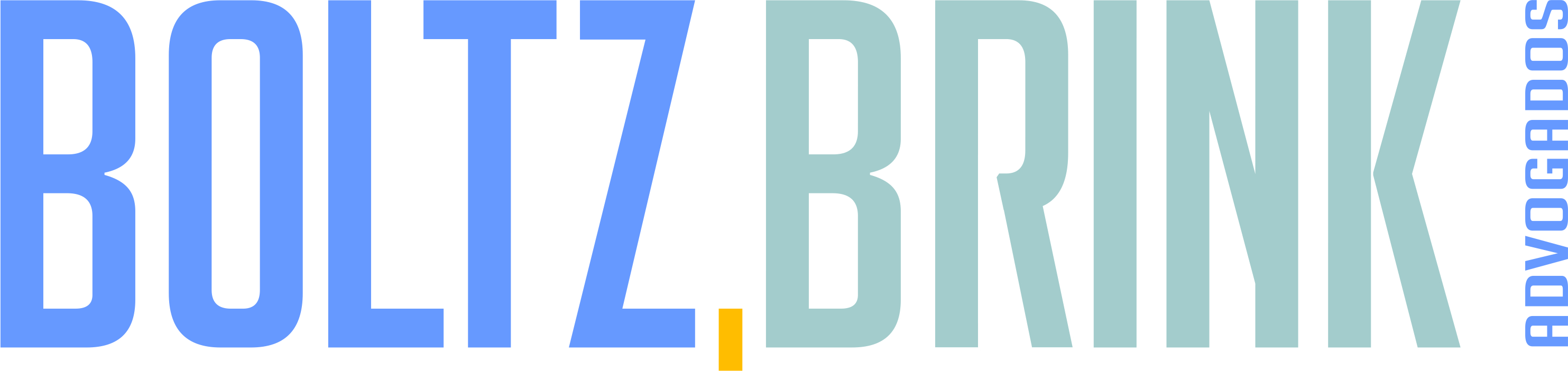 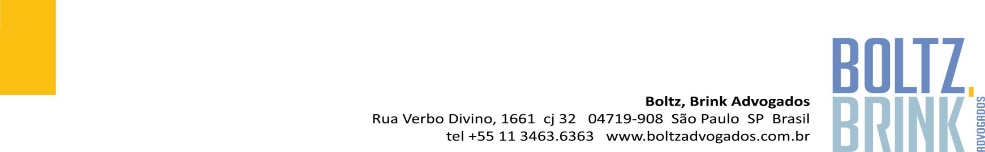 20